Методическое сопровождение
дистанционного курса:
«Учим с Аладдином математику»
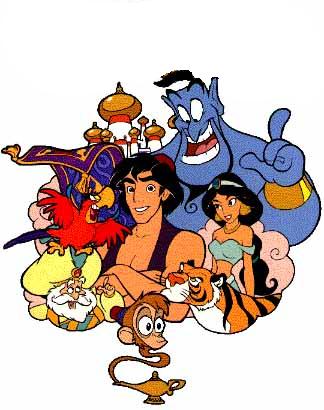 14
11
15
13
12
10
17
18
20
16
19
Дидактические игры по разделу математики:
«Устная и письменная нумерация чисел второго десятка»
Автор работы: Сырейщикова Алена Евгеньевна
Место работы: С(к)ОШ №5 VIIIвида.
Должность: учитель начальных классов. 
г. Кыштым, 2011 г.
Содержание:
I раздел:  «Устная и письменная нумерация чисел второго десятка»

1. Дидактические игры по теме: «Устный счет предметов в прямой и обратной последовательности в пределах 20» 

2. Дидактические игры по теме: «Знакомство с письменным обозначением чисел второго десятка»
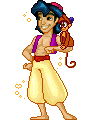 1. Дидактические игры по теме: «Устный счет предметов в прямой и обратной последовательности в пределах 20»
Содержание:
Игра №1 «Однозначные и двузначные числа»
Игра №2 «Прямая и обратная последовательность числового ряда»
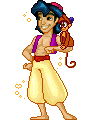 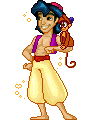 Игра №1
«Однозначные 
и двузначные числа»
Выбери строки с однозначными числами
1, 2, 4, 6, 8, 10.
1,2, 3, 4, 5, 7.
1, 2, 4, 6, 8, 9.
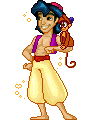 Молодец!
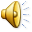 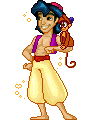 Неверно! 
Подумай ещё!
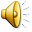 Игра №2
Прямая и обратная последовательность числового ряда
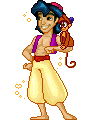 С каким утверждением ты согласен?
Этот ряд с прямой последовательностью числового ряда: 1, 2, 3, 4, 5, 6, 7, 8, 9, 10.
Этот ряд с прямой последовательностью числового ряда: 1, 3, 2, 7, 9, 4, 5, 8, 10.
Этот ряд с обратной последовательностью числового ряда: 1,5, 3, 8, 9, 2,10.
Этот ряд с обратной последовательностью числового ряда: 10, 9, 8, 7, 6, 5, 4, 3, 2, 1.
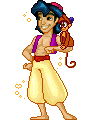 Молодец!
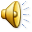 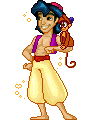 Неверно! 
Подумай ещё!
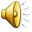 2. Дидактические игры по теме: «Знакомство с письменным обозначением чисел второго десятка»
Содержание:
Игра №1 «Числовая лесенка»
Игра №2 «Абак»
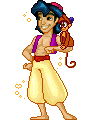 Игра №1 «Числовая лесенка»
Какие числа пропущены 
на числовой лесенке?
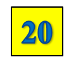 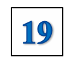 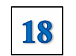 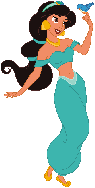 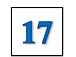 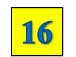 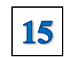 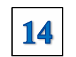 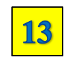 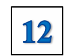 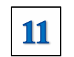 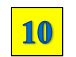 Игра №2 «Абак»
Верно ли Аладдин обозначил числа в абаке?
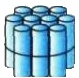 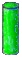 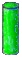 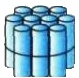 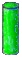 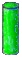 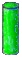 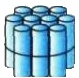 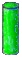 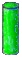 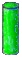 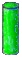 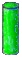 Ты справился 
с заданием!
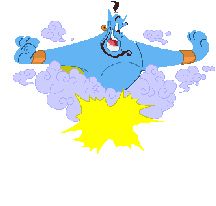 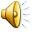 Ты ошибся!
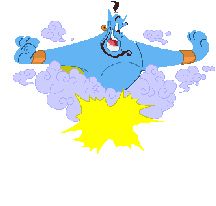 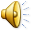 Используемые интернет-ресурсы:
http://kilat.ru/animacija-multjashki.htm
http://talklove.ru/muliki6.htm